«Национальная технологическая инициатива:
приоритетные проекты для школьников»
совещание для специалистов:
органов управления муниципальных образований, 
руководители образовательных организаций.
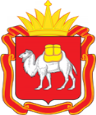 Министерство образования и науки Челябинской области
Государственное бюджетное учреждение дополнительного профессионального образования «Челябинский институт переподготовки и повышения квалификации работников образования»
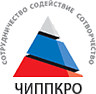 Организация с ограниченной ответственностью «IT- PARK»
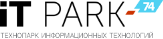 26 апреля 2018 года
1
Дорожная карта НТИ Челябинской области, как инструмент обновления образовательной деятельности
2
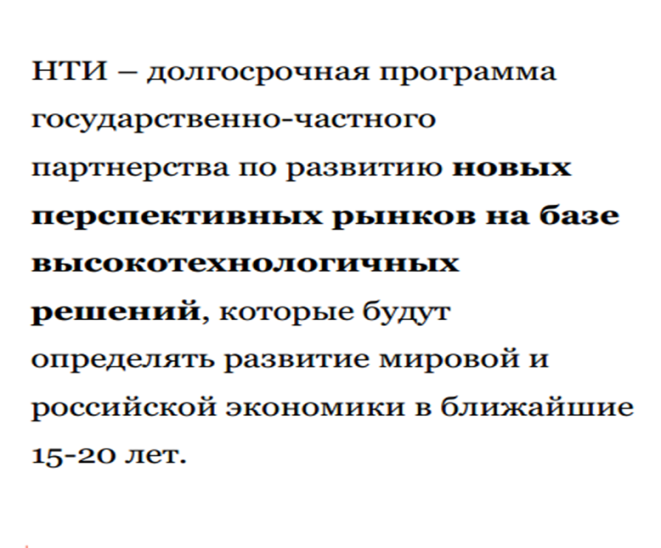 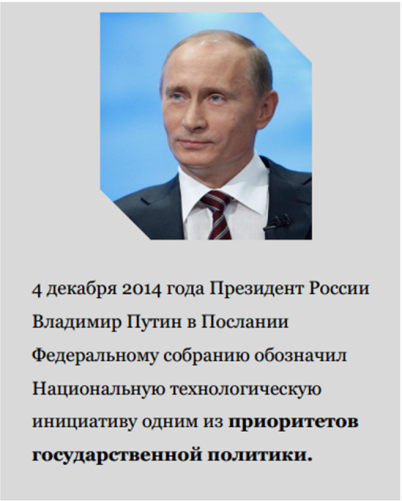 3
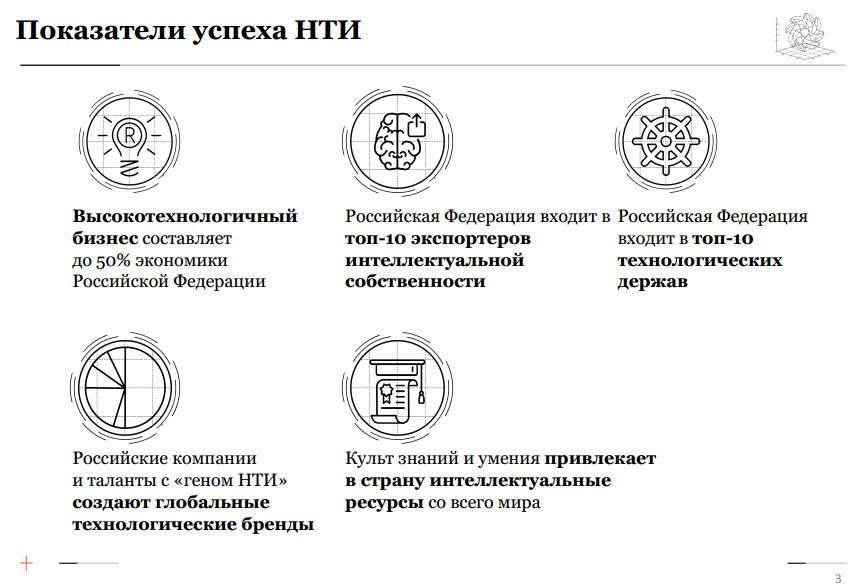 4
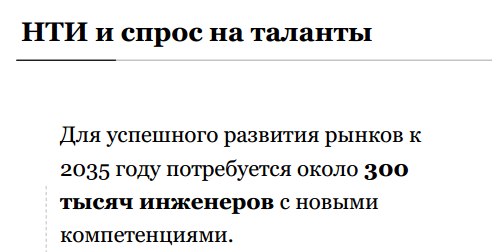 5
6
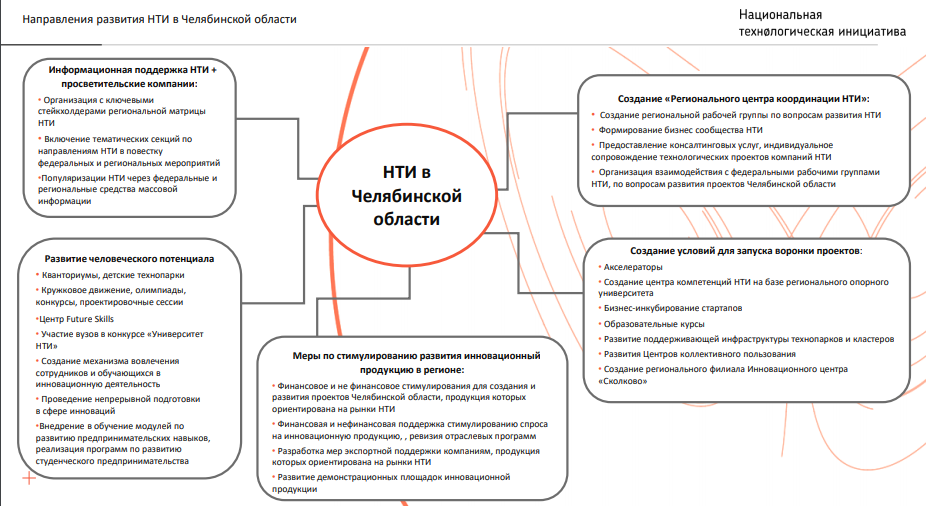 7
Развитие человеческого потенциала
Кванториумы, детские технопарки
Кружковое движение, олимпиады, конкурсы, проектировочные сессии
Центр Future Skills
Создание механизма вовлечения сотрудников и обучающихся в инновационную деятельность
Проведение непрерывной подготовки в сфере инноваций
Внедрение в обучение модулей по развитию предпринимательских навыков, реализация программ по развитию предпринимательства
8
http://asi.ru/nti/
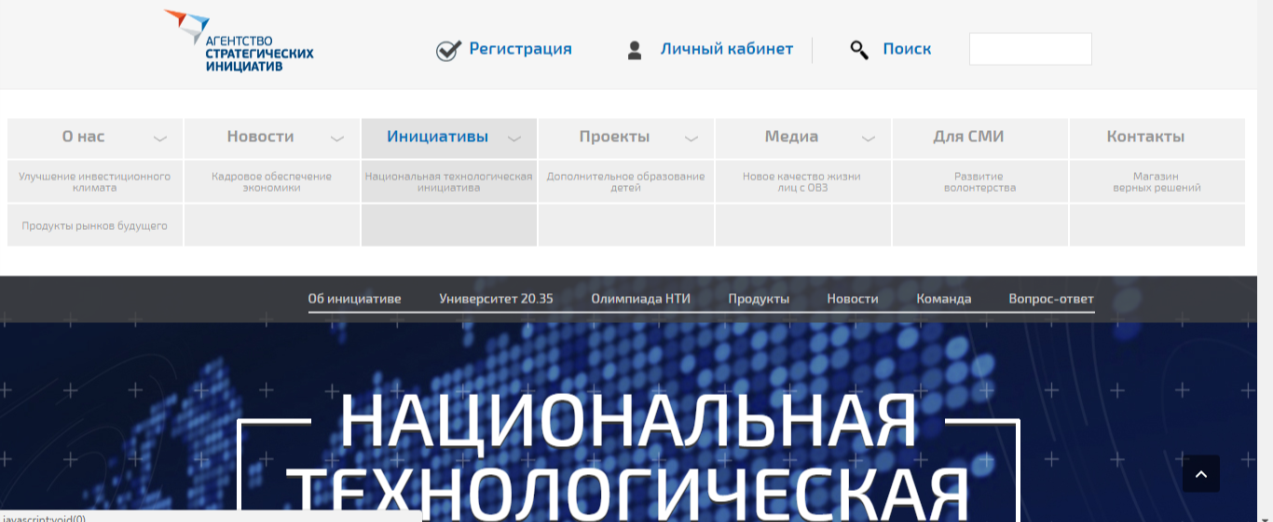 9
http://rosmolgrant.ru/
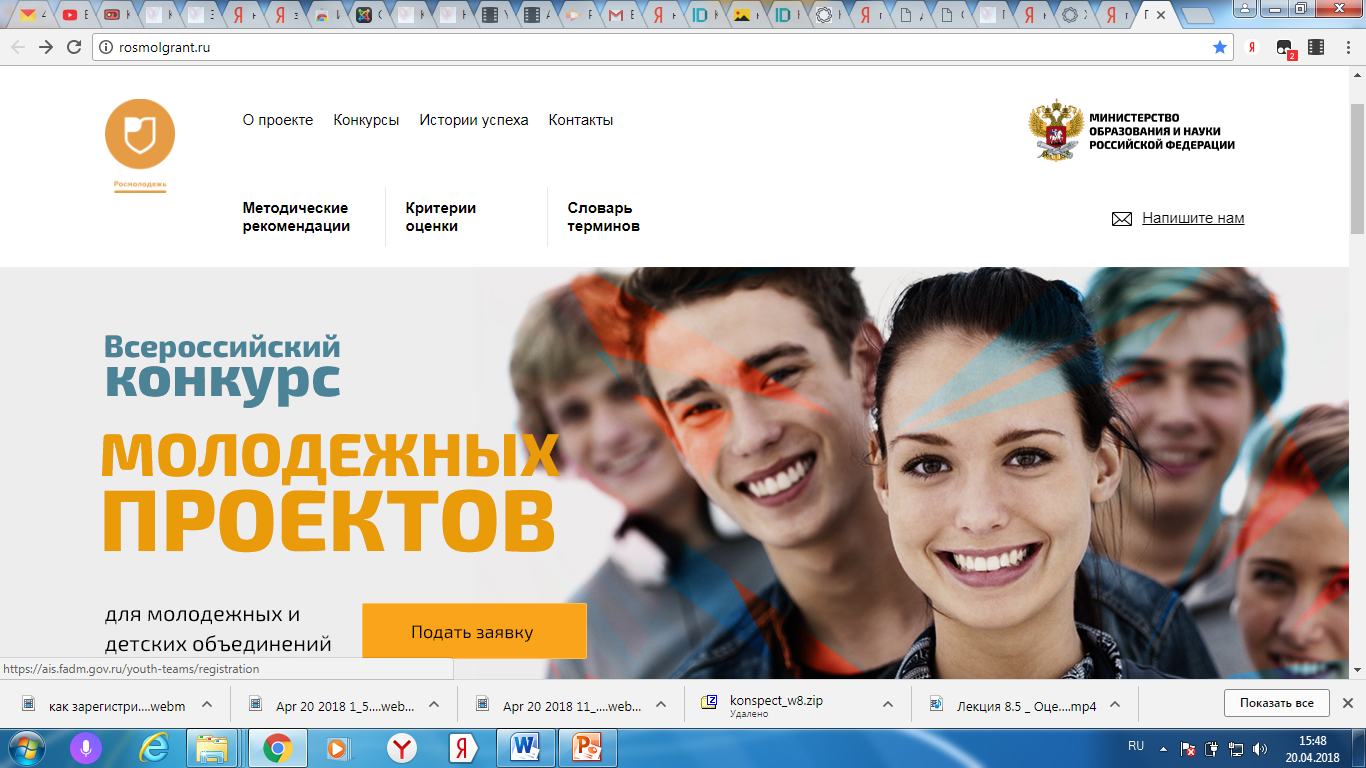 10